The Nervous System : communication
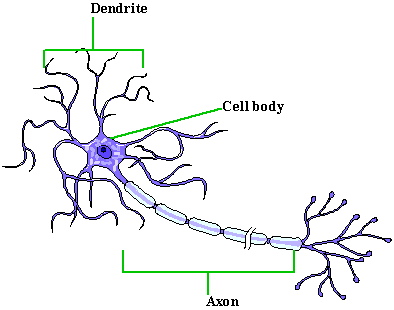 A.  Neurons = masses of nerve cells that transmit information
1. Cell Body - contains the nucleus and two extensions 2. Dendrites – shorter, more numerous, receive information 3. Axons – single, long “fiber” which conducts impulse away from the cell body, sends information
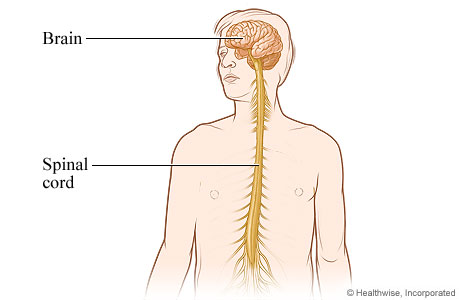 Central Nervous System (CNS): brain and spinal cord.

Peripheral Nervous System (PNS): nerves of the body
-- Includes 31 pairs of spinal nerves
 -- And  12 pairs of cranial nerves
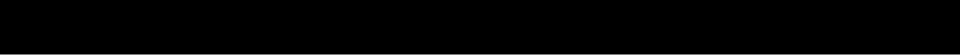 Basic Divisions of the Nervous System
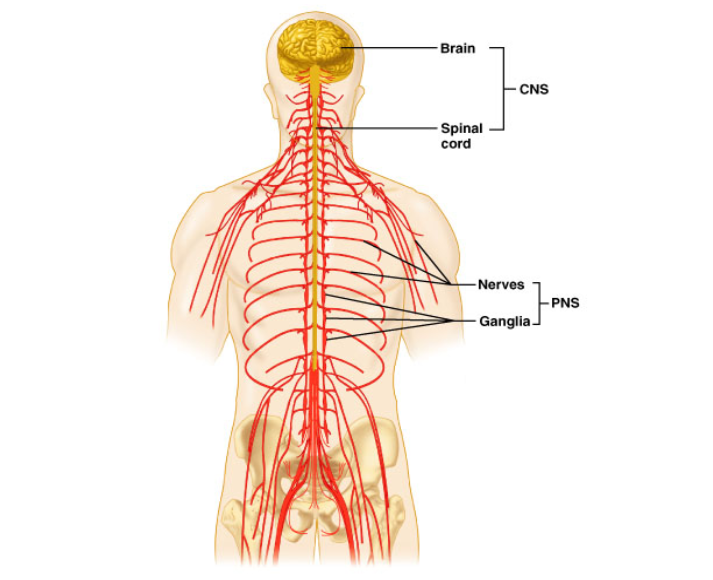 Figure 12.2
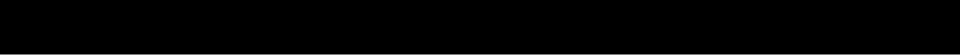 THREE BASIC FUNCTIONS OF THE NERVOUS SYSTEM
Sensory -  gathers info
Integrative - information is brought together
Motor - responds to signals, homeostasis
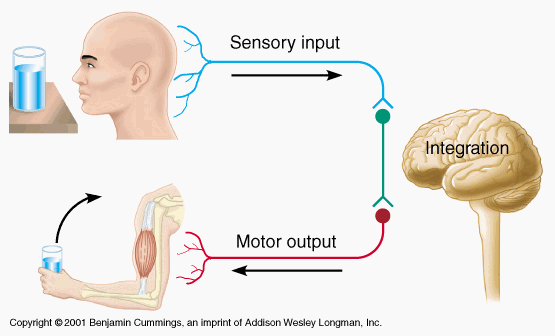 Motor Functions
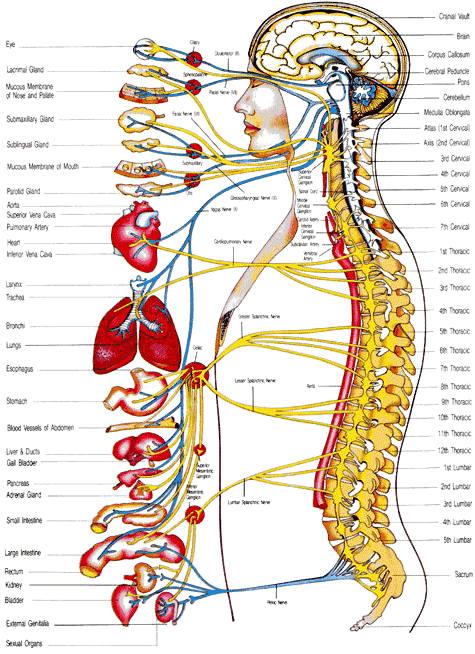 Somatic Nervous System  - skeletal (voluntary)

Autonomic Nervous System -  smooth muscles, glands (involuntary)
Neurons =  nerve cells

1. Dendrites - receive information







2. Axons - conducts impulses
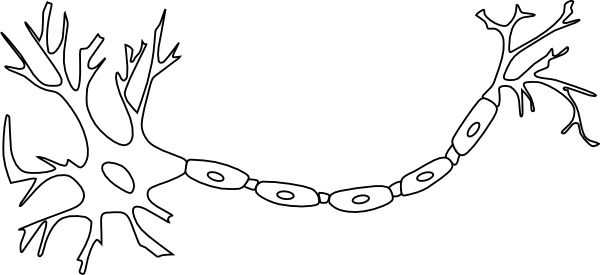 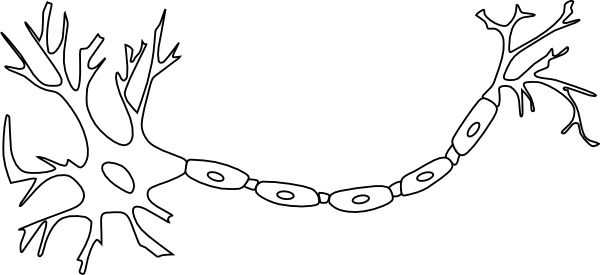 Neuroglial Cells
- support cells for the neurons
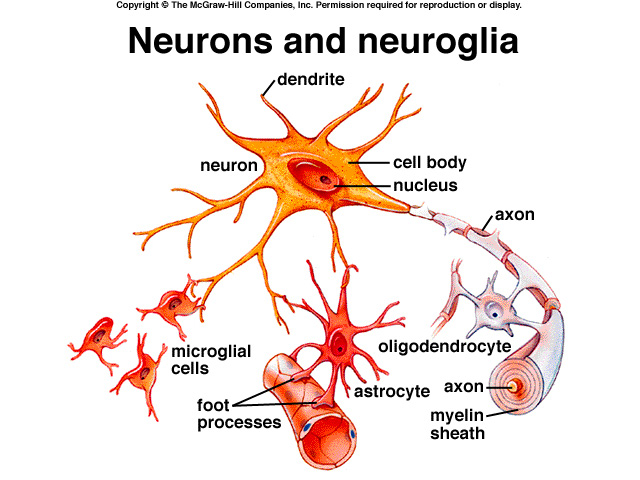 Neuroglial Cells
1.  Microglial Cells: digest debris or bacteria
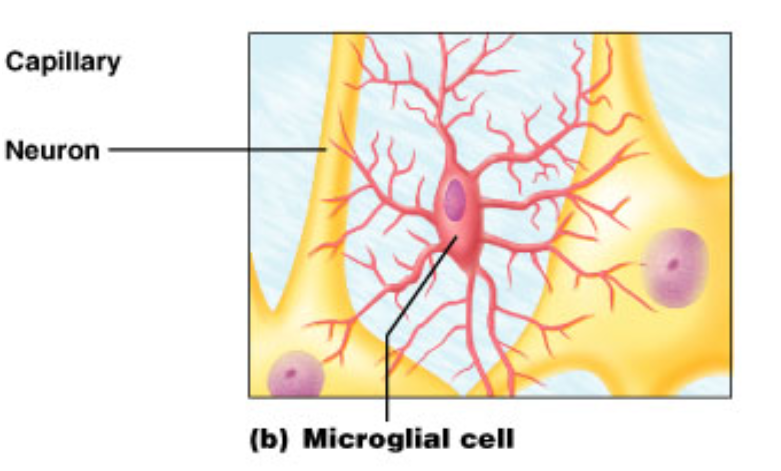 Microglial cells respond to immunological alarms
Neuroglial Cells
2.  Oligodendrocytes:

makes the myelin sheath that   
provides insulation around the axons
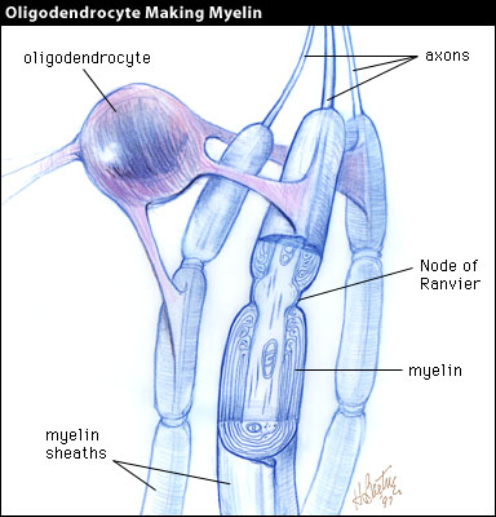 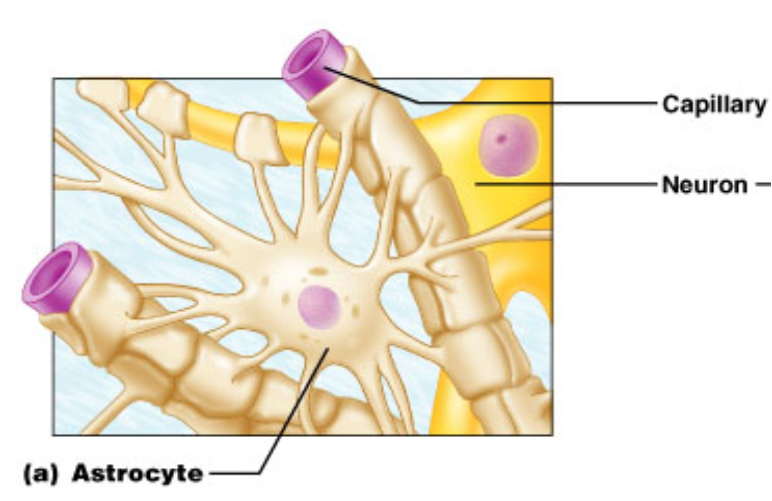 Neuroglial Cells  (p 208)
3. Astrocytes:  connect blood vessels to neurons
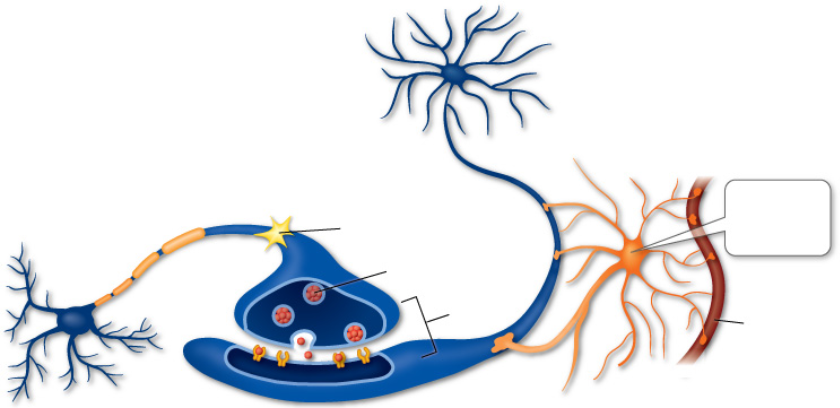 I connect to blood vessels
4.  Ependymal Cells:  forms a membrane
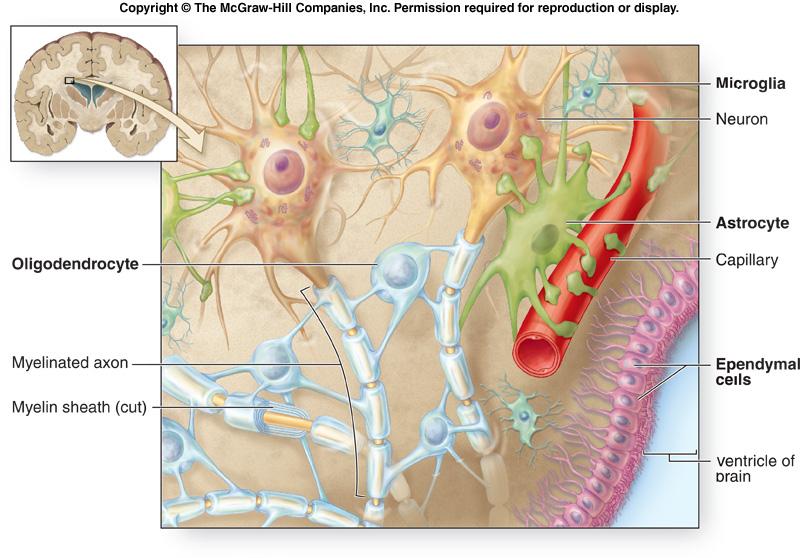 5. Schwann cells:  form the insulating myelin sheath around the neurons
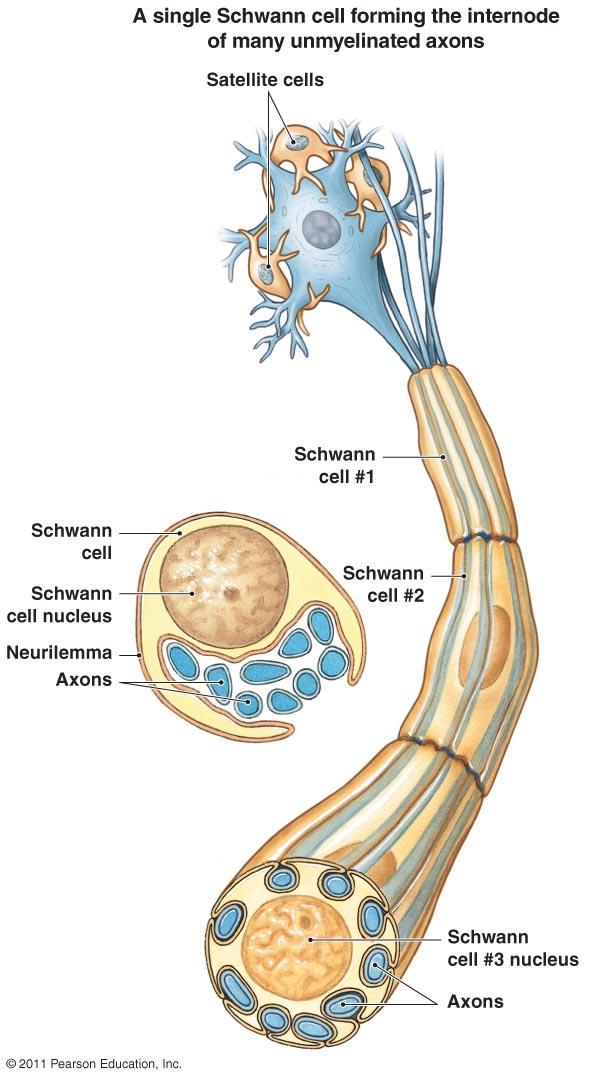 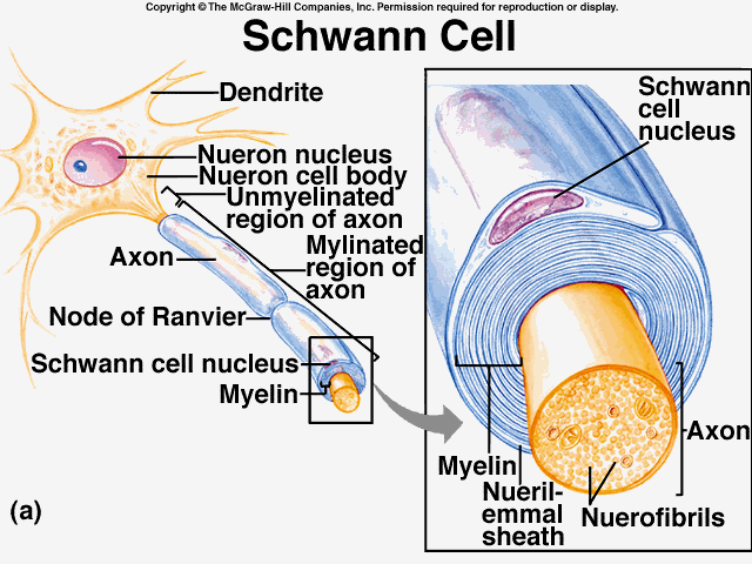 MYELIN SHEATHS

 - these serve as insulation around the axon
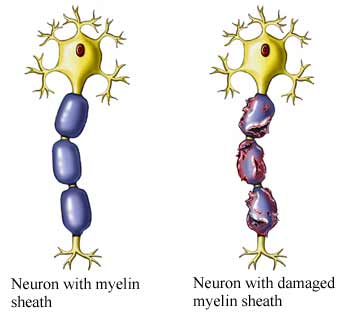 Schwann cells supply the myelin for peripheral neurons. 

Oligodendrocytes myelinate the axons of the central nervous system.
Practice with neuroglia coloring!
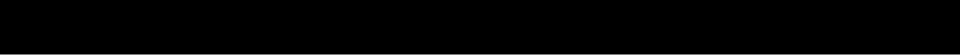 Supporting Cells - NEUROGLIA
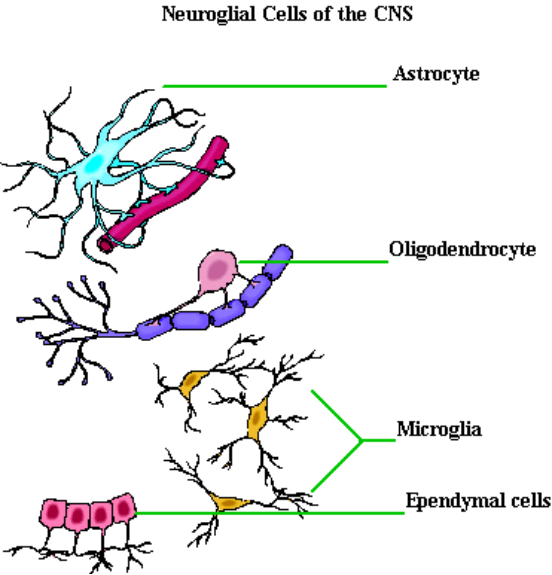 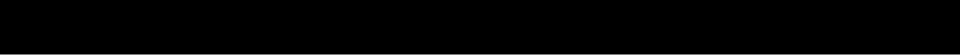 Supporting Cells- NEUROGLIA
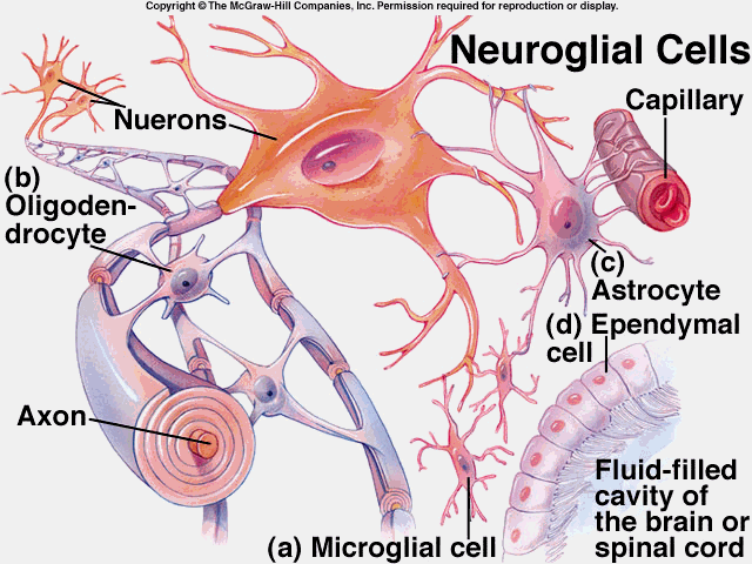 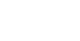 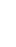 Neurons

Axon - long section, transmits impulses

Dendrite - extend from the cell body; receive information

Neurofibrils - fibers within the axon
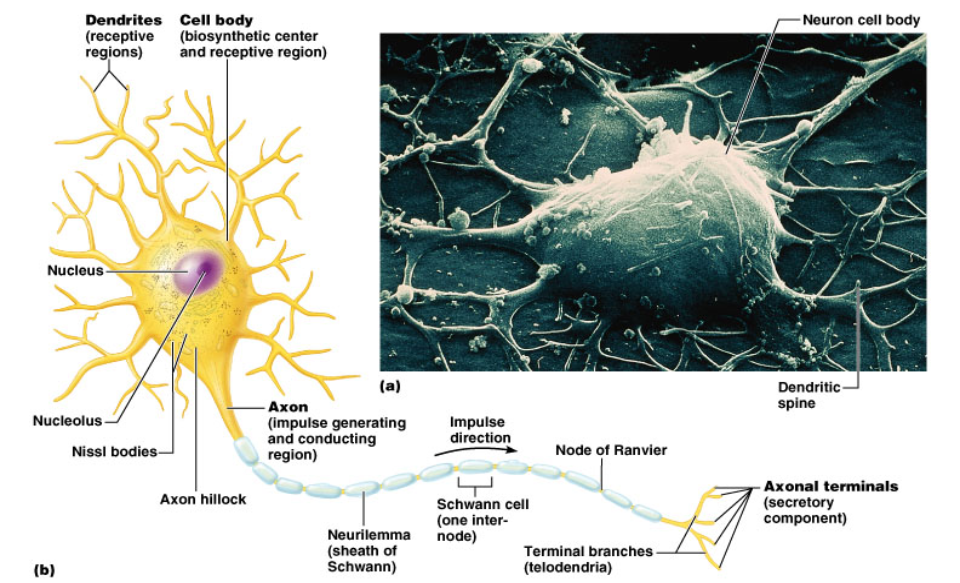 Chromatophilic substance (rough ER) - transport system
Myelin -insulation surrounding axons
Nodes of Ranvier - gaps in the insulation
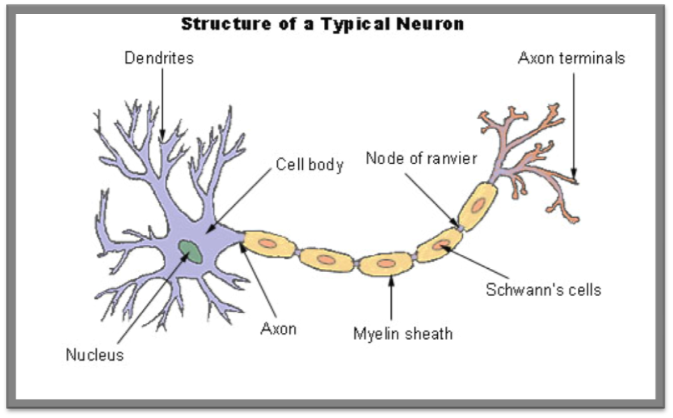 chromatophilic
substance
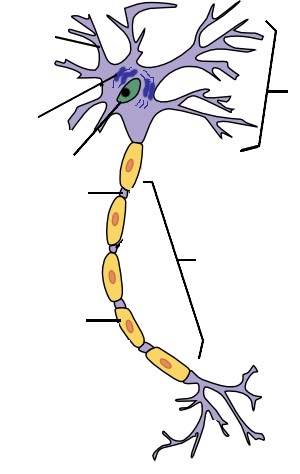 Dendrites
Chromatophilic substance
Nucleus
Node of Ranvier
Axon
Myelin Sheath
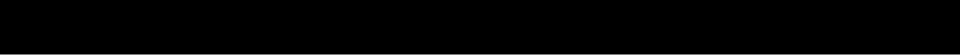 White vs Grey Matter
Myelinated (white matter) – myelinated axons
Unmyelinated (grey matter) - unmyelinated
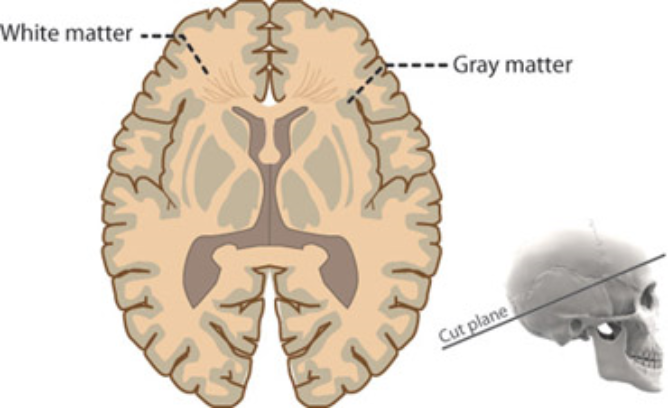 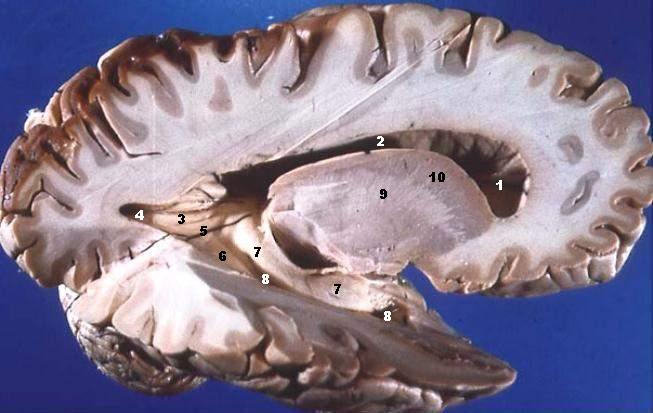 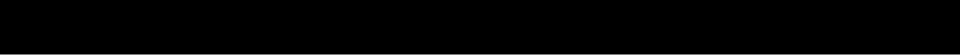 Classification of Neurons
Functional: 
Sensory - receives information from senses

Motor  - send information to muscles, organs, glands

Interneurons - relay information
Structural: (A) Bipolar(B) Unipolar(C) Multipolar
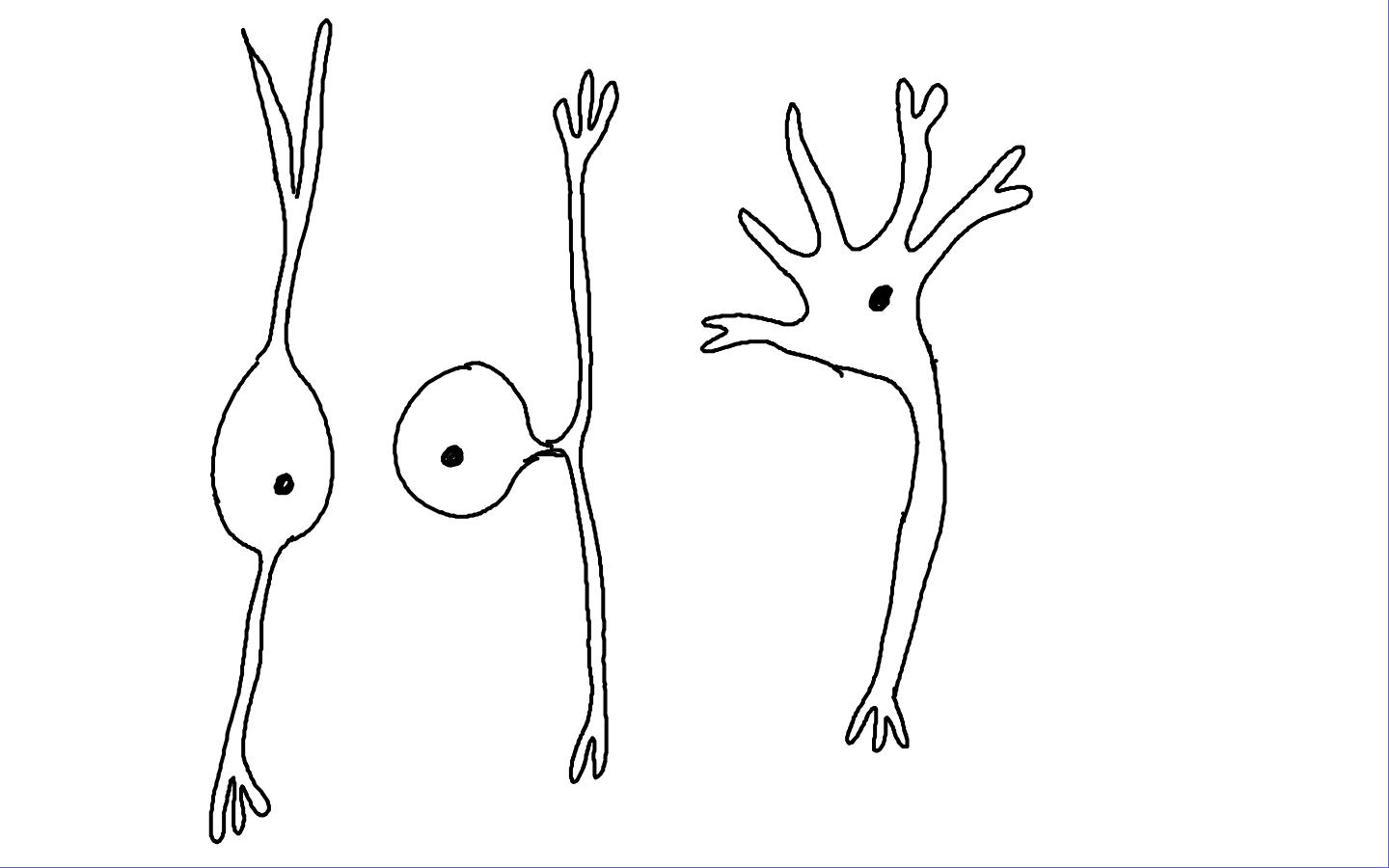 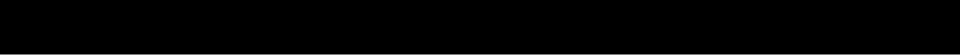 Interesting Facts about the Neuron
Longevity – can live and function for a lifetime
Do not divide – fetal neurons lose their ability to undergo mitosis; neural stem cells are an exception
High metabolic rate – require abundant oxygen and glucose
The nerve fibers of newborns are unmyelinated - this causes their responses to stimuli to be coarse and sometimes involve the whole body.  Try surprising a baby!
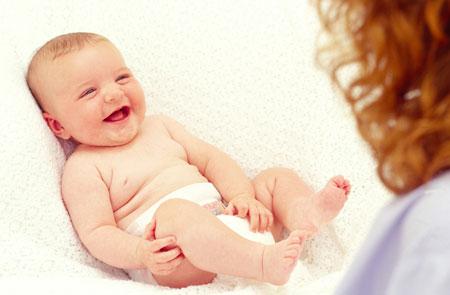 Cell Membrane Potential
 
Resting Potential / Threshold Potential /  Action Potential
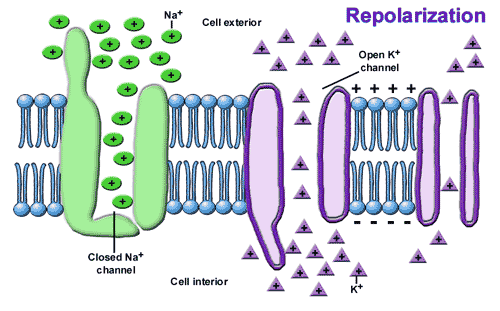 Nerve Impulse = weak electric current.
1.  Neuron membrane maintains resting potential
2.  Threshold stimulus is received
3.  Sodium channels open
4.  Sodium ions diffuse inward, depolarizing the membrane
5.  Potassium channels open
6.  Potassium ions diffuse outward, repolarizing the membrane
7.  The resulting action potential causes a local bioelectric current that stimulates adjacent* portions of the membrane.
8.  Wave of action potentials travel the length of the axon as a nerve impulse
* What does the word “adjacent”  mean?
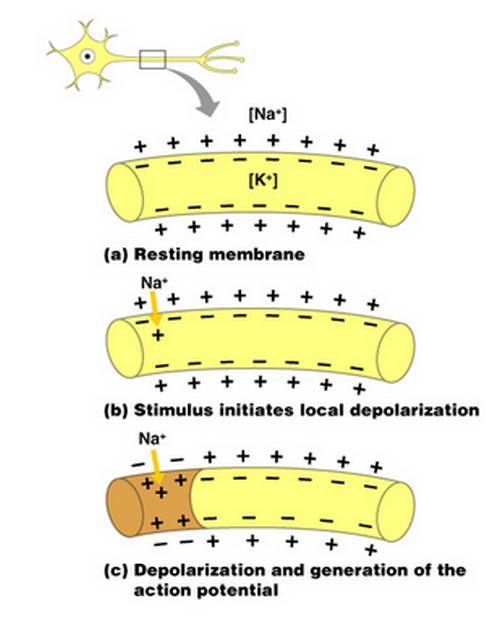 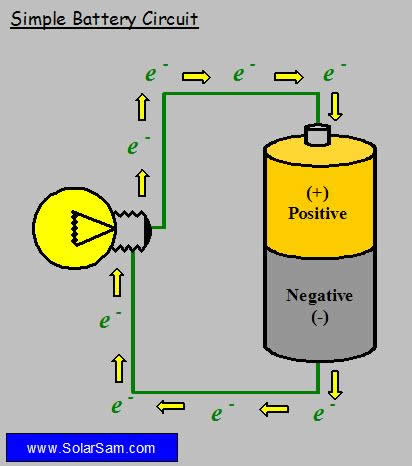 Ions in the cell and outside the cell create a positive and negative side, which produces an electric current.
Nerve Impulse
Speed of an impulse is proportionate to the DIAMETER of the AXON.

Greater diameter = faster speed

**Myelinated Axons conduct faster than unmyelinated ones**
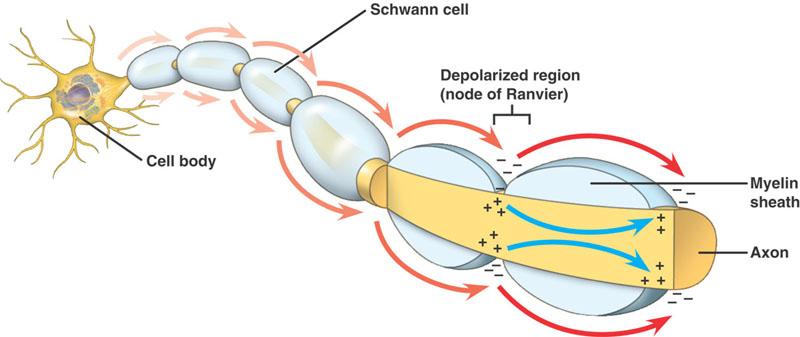 The Synapse
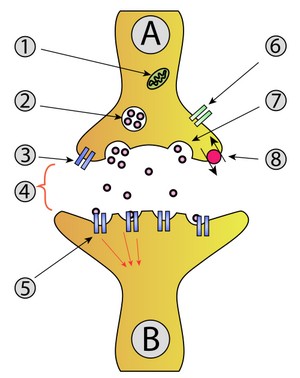 A: Neuron (axon)
B: Neuron (dendrite)

Mitochondria

Vesicle 
Receptor

Synapse
Receptor
Calcium Channel
Releases neurotransmitter
Re-uptake
Synapse - junction between two communicating neurons
 
Nerve pathway - nerve impulse travels from neuron to neuron
Dendrite  → cell body  → along axon -> synapse (gap) → dendrite
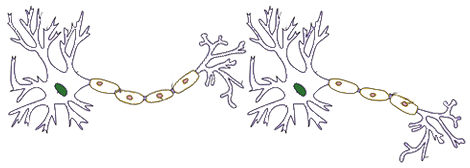 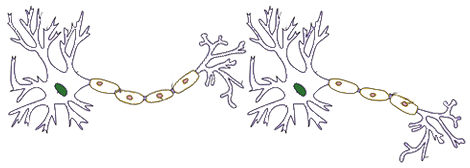 To complete the signal, a NEUROTRANSMITTER is released at the gap to signal the next neuron.

Receptors on the dendrite receive the chemical message
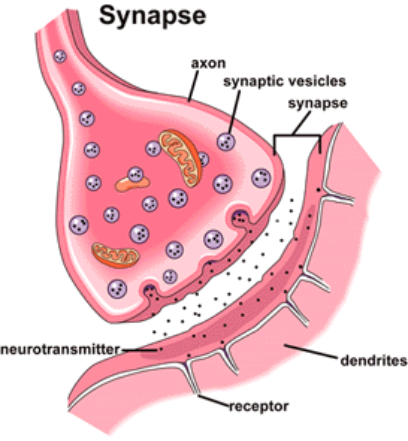 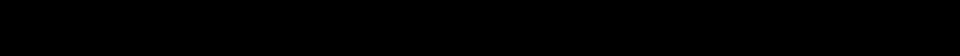 Neurotransmitters
Excitatory - increase membrane permeability, increases chance for threshold to be achieved
Inhibitory - decrease membrane permeability, decrease chance for threshold to be achieved
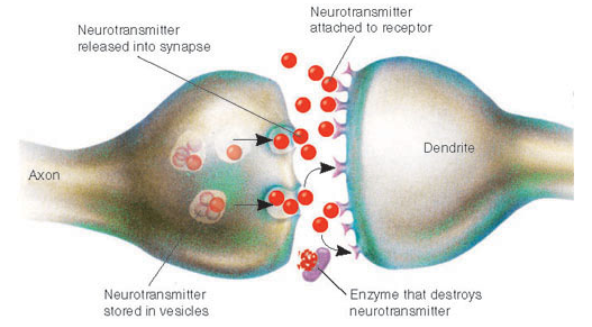 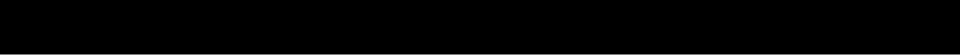 Types of Neurotransmitters
Acetylcholine - stimulates muscle contraction
Monoamines - Norepinephrine & Dopamine (sense of feeling good, low levels = depression)
Serotonin (sleepiness) and mood
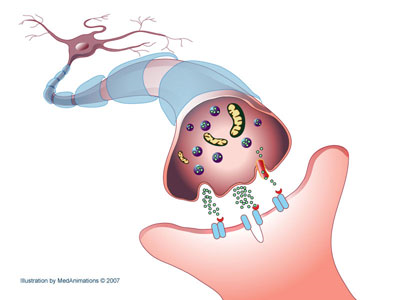 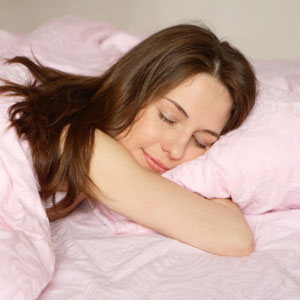 Endorphins = reduction of pain

produced  during exercise,excitement, pain, love and they resemble the opiates in their abilities to produce a feeling of well-being.

The name “endorphin” comes from  endo- and -orphin; intended to mean "a morphine-like substance originating from within the body.
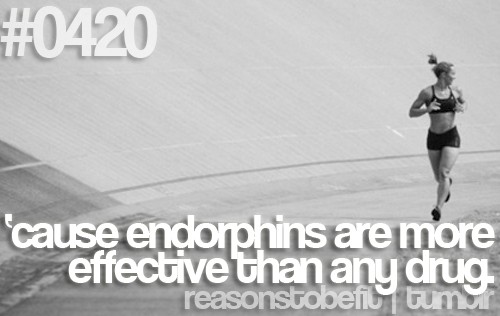 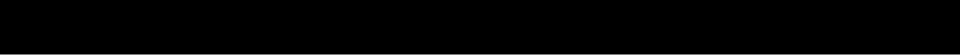 Drugs that Affect Synapses and Neurotransmitters
Curare - poison made from frog skin and causes paralysis by blocking Ach receptors at the neuromuscular junction.
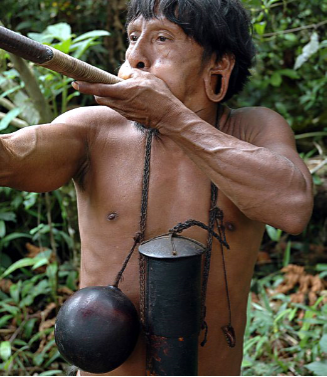 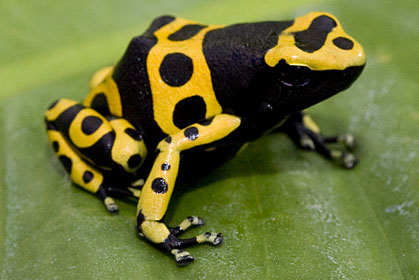 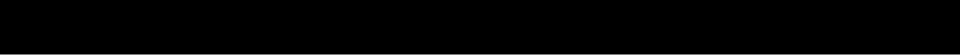 Drugs that Affect Synapses and Neurotransmitters
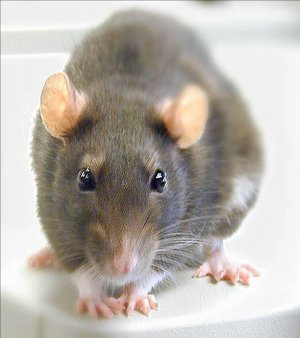 Strychnine poisoning can be fatal to humans and animals and can occur by inhalation, swallowing or absorption through eyes or mouth

Strychnine is a neurotoxin which acts as an antagonist of acetylcholine receptors. It primarily affects the motor nerves in the spinal cord which control muscle contraction. An impulse is triggered at one end of a nerve by the binding of neurotransmitters to the receptors.  

Read about Strychnine Poisoning
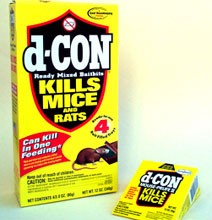 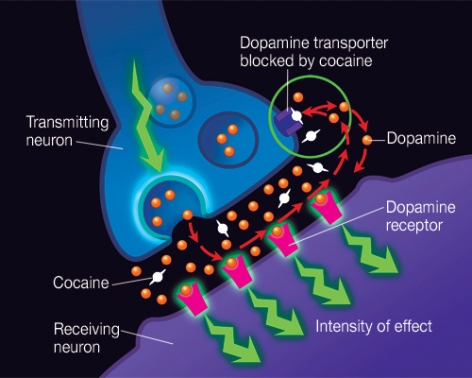 In the normal communication process, dopamine is released by a neuron into the synapse, where it can bind to dopamine receptors on neighboring neurons. Normally, dopamine is then recycled back into the transmitting neuron by a specialized protein called the dopamine transporter. If cocaine is present, it attaches to the dopamine transporter and blocks the normal recycling process, resulting in a buildup of dopamine in the synapse, which contributes to the pleasurable effects of cocaine.
LSD; lysergic acid diethylamide
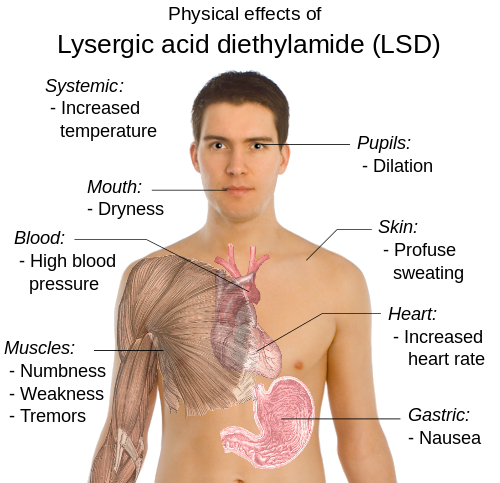 Actions/Effects: LSD alters the action of the neurotransmitters serotonin, norepinephrine, and dopamine, triggering extreme changes in brain function.
Dangers of Ecstasy (MDMA)
The most common cause of Ecstasy-related death is overheating (hyperthermia). MDMA interferes with the body's ability to regulate its own body temperature and to see other warning signs allowing the body to overheat without discomfort especially when dancing for hours in hot clubs.
The neurotransmitter serotonin is vital in regulating many of our basic functions. Serotonin is, among other things, the feel good neurotransmitter and helps to regulate body temp.
Our brain cells are constantly trying to bring some amount of serotonin back into the cells and out of the synapse using serotonin reuptake transporters. 
 
Ecstasy essentially takes these upkeep transporters and reverses their roles. This causes a massive flood of serotonin from the brain cells into the synapse.
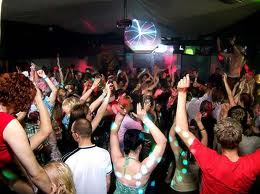 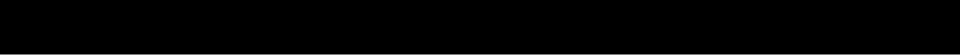 Antidepressants
Zoloft is part of a class of drugs called        selective serotonin reuptake inhibitors
   --SSRIs act on a specific chemical within the brain known as serotonin. 
   -- seratonin is associated with mood and sleep
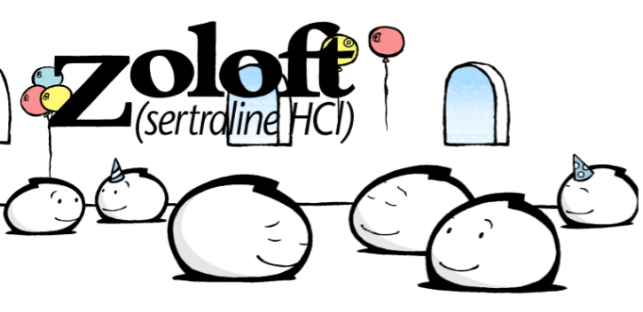 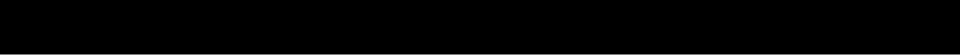 9.8 Impulse Processing
Neuronal pool - groups of neurons that make hundreds of synaptic connections and work together to perform a common function
These "pools" help us remember sequential tasks, like tying a shoe or riding a bike.
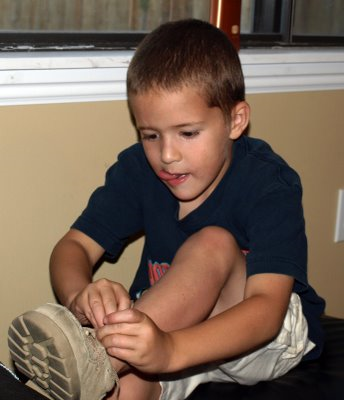 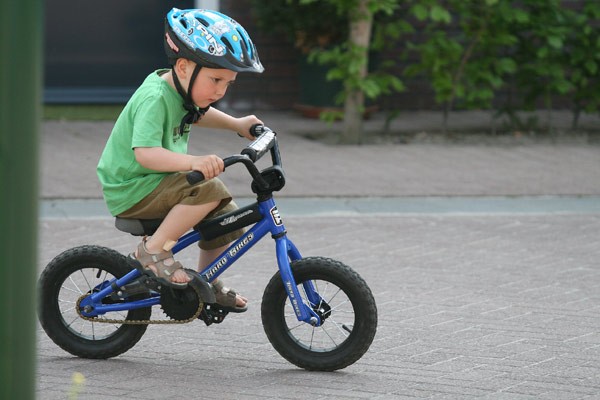 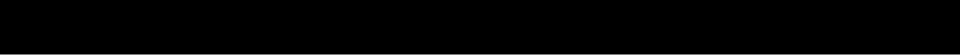 Types of Nerves
Sensory Nerves - conduct impulses into the brain or spinal cord
Motor Nerves - carry impulses to muscles or glands
Mixed Nerves - contain both sensory and motor nerves
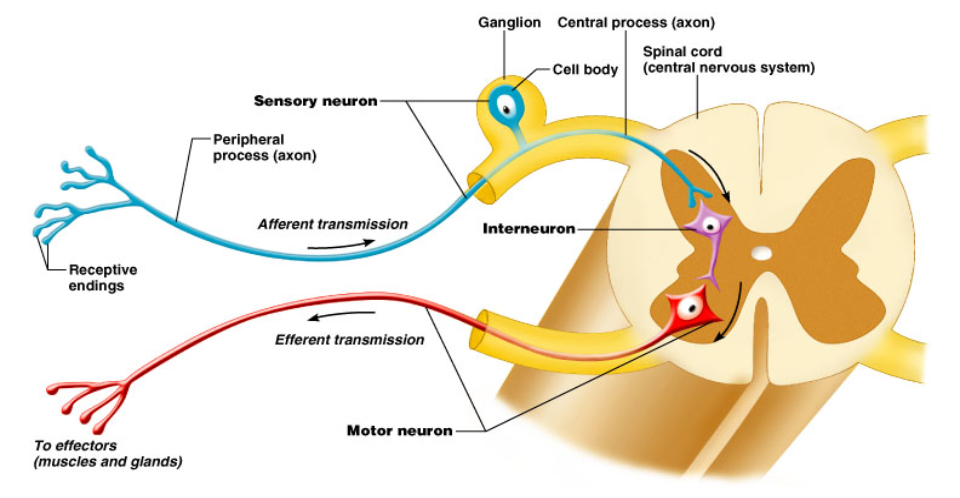 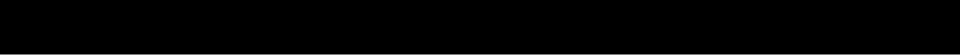 Nerve Pathways
Reflex arc = simple path, only includes a few neurons     ( involuntary, instantaneous)
Knee-jerk reflex     = maintains uprightedness

Withdrawal reflex       =  avoidance of painful stimuli
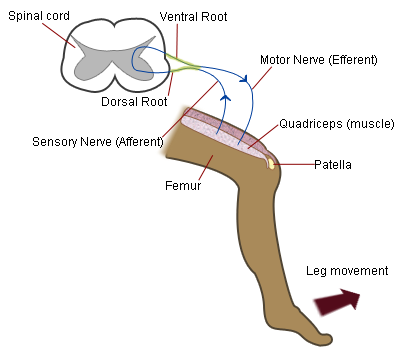